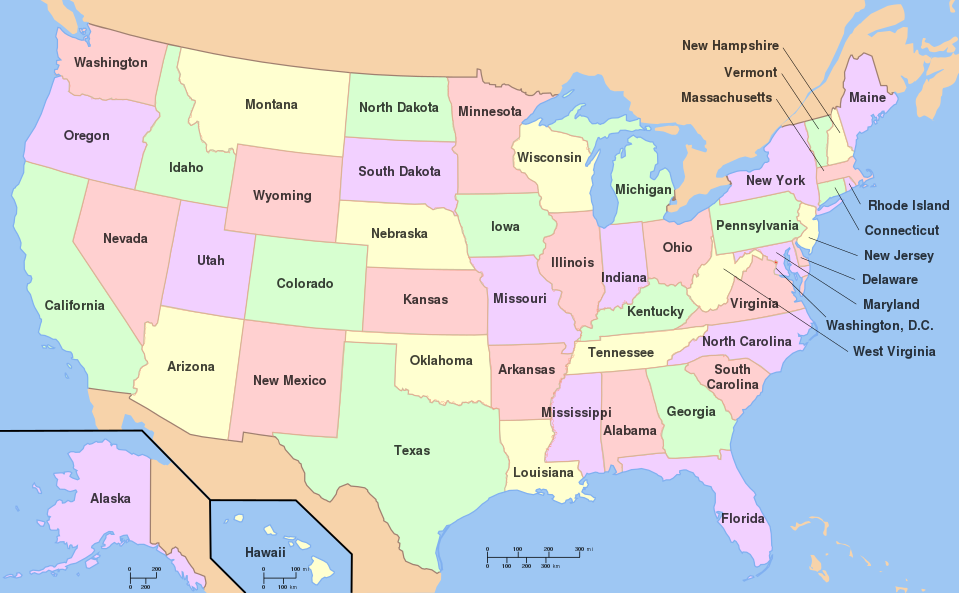 Natural Locations
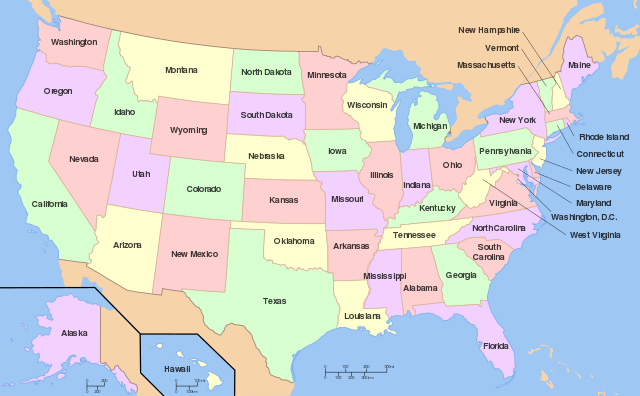 Man-Made Locations